The Jack Petchey Spark Programme a self-discovery programme for young people












Discover how to be at your best more of the time!
Session 4: 
Recognising my self-talk
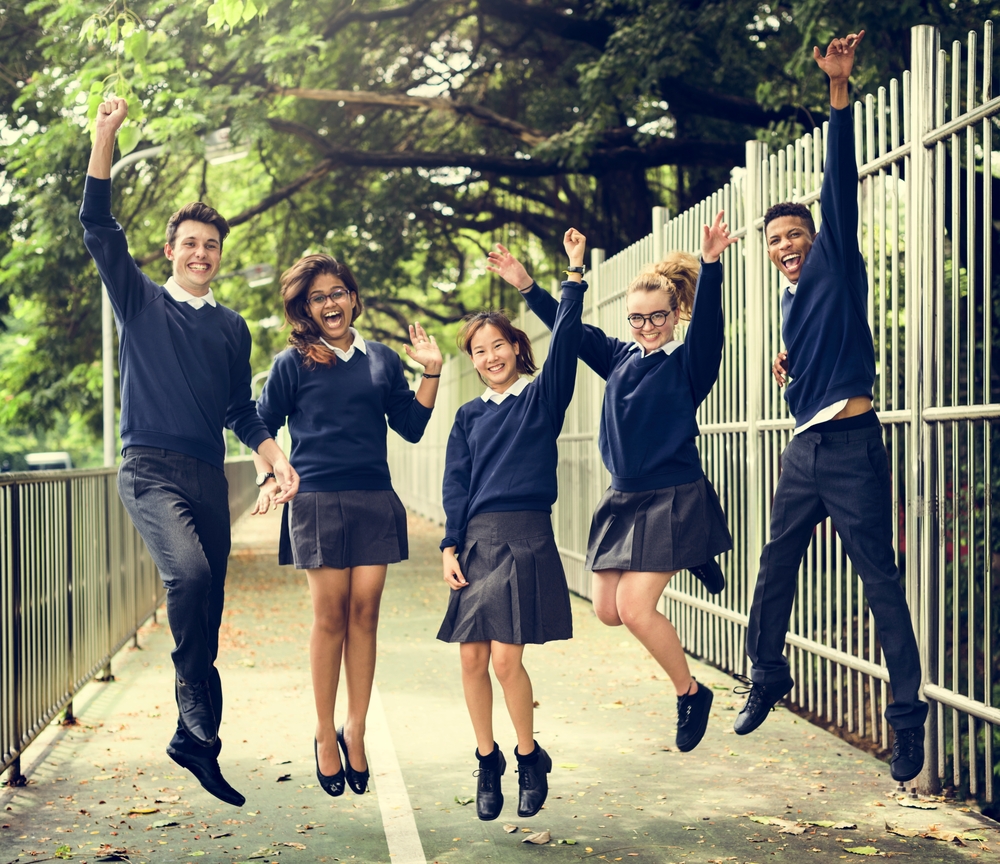 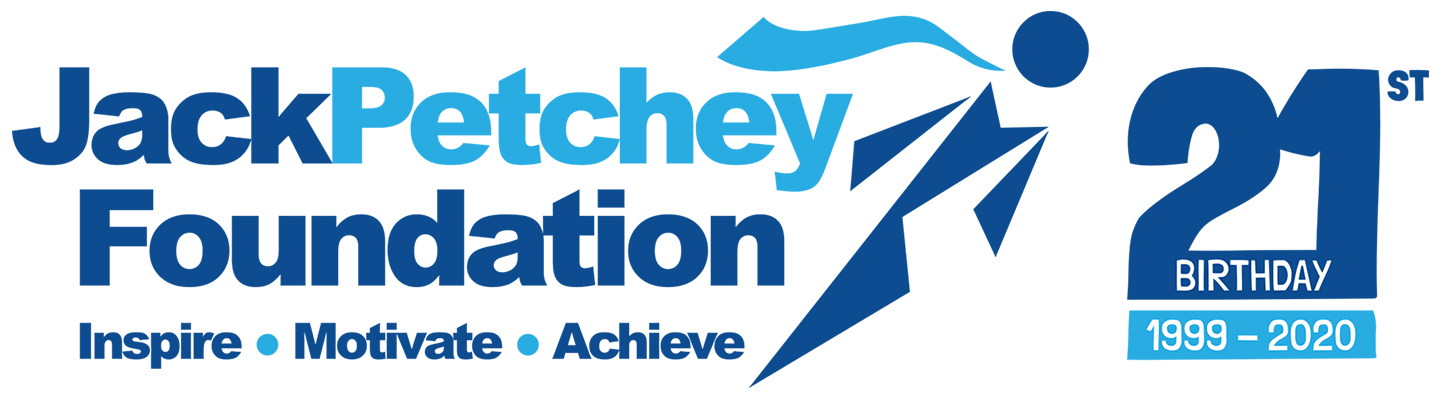 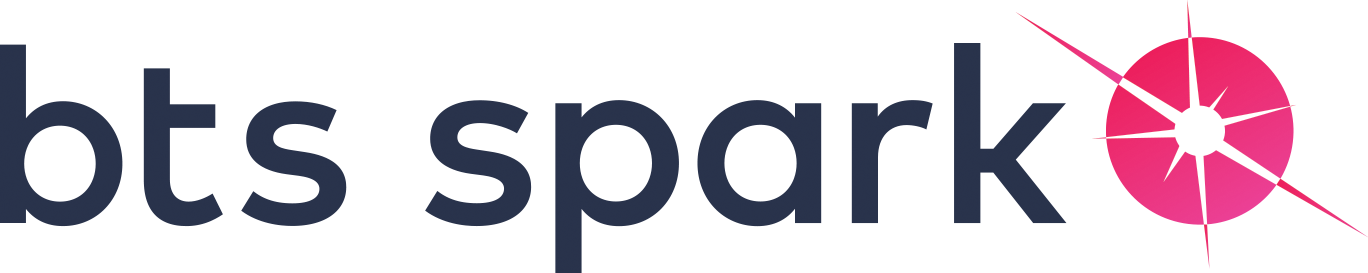 Malala Yousafzai
Malala believes that every girl  has the right to be educated,  regardless of their religion or  social standing. Malala grew
up in Pakistan and campaigned  publicly about girls’ right to  education when she was still a  school student.
This made her a target for the  Taliban and she was shot in the  head aged just 15. She now  lives in the UK, studies at the  University of Oxford and still  campaigns globally. Her love of  learning (which is a key part of  a growth mindset) is so strong
that she risked her life in  Pakistan to stand up for what  she believed in.
Chain reactions
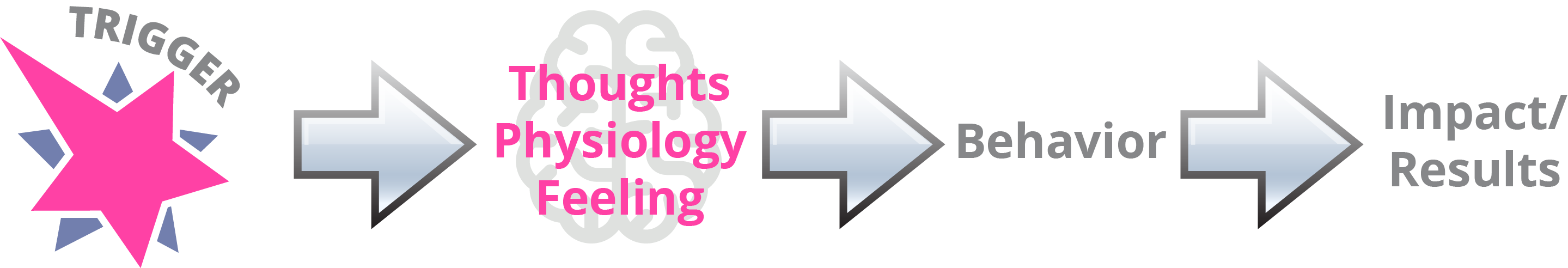 In session 3, we looked at what happens before we go In the Box (and are no longer at our best). The process starts with a specific trigger event which can set off a chain reaction resulting in our Fight, Flight or Freeze Response. In most situations today this response, which evolved to protect our ancestors from real danger, is an over-reaction.  Although we may not always notice them, it is our thoughts, which occur after the trigger, that determine whether we go In the Box or not, and lead to our feelings and behaviours. Let’s look at some examples of this chain reaction:
Trigger	           Thought	  Feeling	         Behaviour           Results
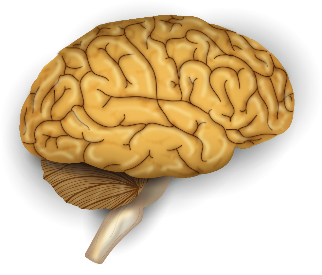 Jack ignores the situation.  Keeps playing on games console
Jack’s mum gets frustrated and an argument follows
Annoyed
Jack’s mum says “Bring those dirty cups down from your room right now!”
Jack thinks
’Give me a break! Why are you always nagging me?’
Kyrah stays home instead of going out to see friends
Kyrah spends more time on social media
Self-conscious and embarrassed
Kyrah reads a negative comment on a social media post
She thinks 
‘I look terrible. I shouldn’t have posted that picture.’
Leia snaps at her friend and spends break by herself
Leia feels distant from her friends and more unhappy
Unhappy and unconfident
Leia sees an announcement for student council elections
Leia thinks
‘’Ihere’s no way they’ll choose me’
These thoughts and feelings can happen in a split second, without us really noticing, and before we know it, we’re In the Box.  We may feel confused, uncertain, unmotivated or angry, and definitely not at our best. We are likely to respond to the situation in an unhelpful way.
Exercise: a real life chain reaction
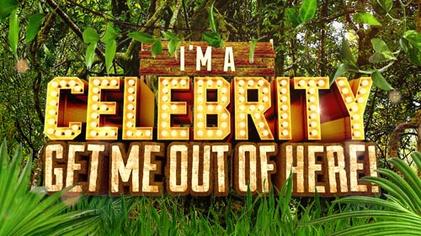 Have a look at another of Helen Flanagan’s I’m a Celebrity Get Me Out of Here trials to see a real-life example of this chain reaction.  Watch the video here. Fill in the boxes below with the steps involved, including Helen’s likely thoughts and feelings, her behaviour and the result.
Trigger	           Thought	   Feeling	          Behaviour           Results
FLIGHT
FREEZE
FIGHT
If it was you in the Jungle, facing the same trial, how do you think you would get on?  Write down some of the Growth Mindset thoughts (see session 1 if you need a reminder about this)  that could help you succeed:
[Speaker Notes: https://vimeo.com/341800751/deb0fde3b5]
The voices in our heads
In this section, we’re going to explore further the thoughts that take us into the box. 
We all have voices (self talk) in our head. When we are Out of the Box and feeling At Our  Best, this self-talk may be encouraging and optimistic (eg. “I’ll give it a shot” or “That sounds  exciting”) We call this voice the Realist. But when we are In the Box (Not At Our Best), our self-talk is much more likely to be negative and  worried. In fact, when we are In the Box, two particular types of voices show up. We call them the Pessimist and the Judge.
The Pessimist . . .
imagines the worst, picturing  the potential negatives (e.g. ‘I’ll  never be able to do that’)
OR         will immediately see the  problems associated with a  situation (e.g. ‘There’s not        enough time’)
The Judge . . .
makes judgements about  ourselves and about  others (e.g. ‘That’s rubbish’ or‘You idiot!’ )
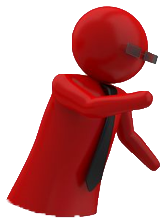 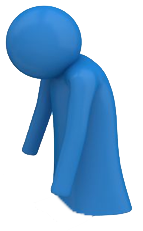 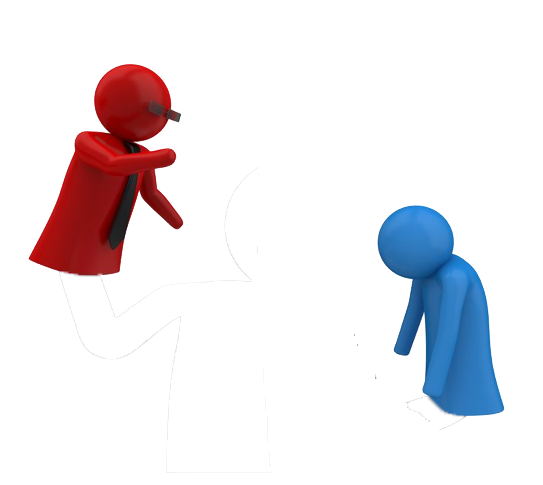 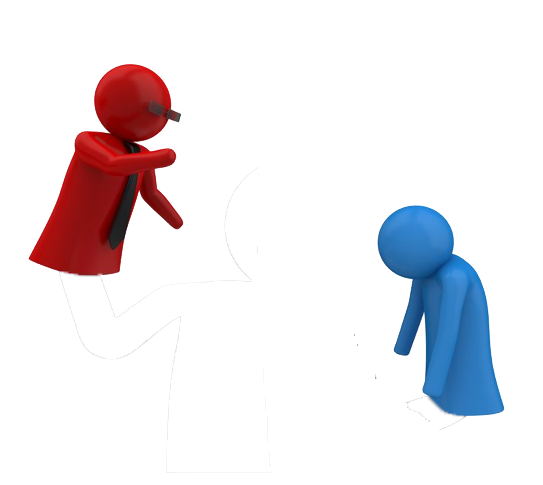 Exercise: Judge and Pessimist examples
Have a look at this scenario below. Fill in the boxes to show what your ‘Judge’ and ‘Pessimist’  might be saying if this happened to you:
What behaviour might result  from these voices?





What might the results of this  behaviour be?
Scenario:
You are in a different group to one of your friends during  a science lesson. You heard him / her mention your name to the person s/he was sitting next to. After the lesson you asked your friend what it was he/she said about you. Your  friend just says ‘Oh, it’s nothing important.”
Personal example
Now have a go at filling in an example of your own. Think of one of your common trigger situations or a recent experience when you were In the Box.  Fill in the boxes with your Judge and Pessimist self-talk.
What behaviour resulted from these voices?






What were the results (for myself or others) of this  behaviour?
Scenario:
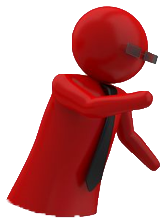 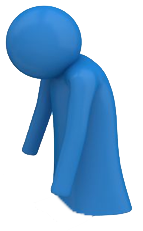 The Realist . . .
Our Realist is the part of us that is able to tell the truth.
It allows us to be clear, more balanced  and more honest about what is going  on in the world.
Our Realist reflects our strong innate qualities.
Our Realist helps us to be resourceful, to solve problems and to help others.
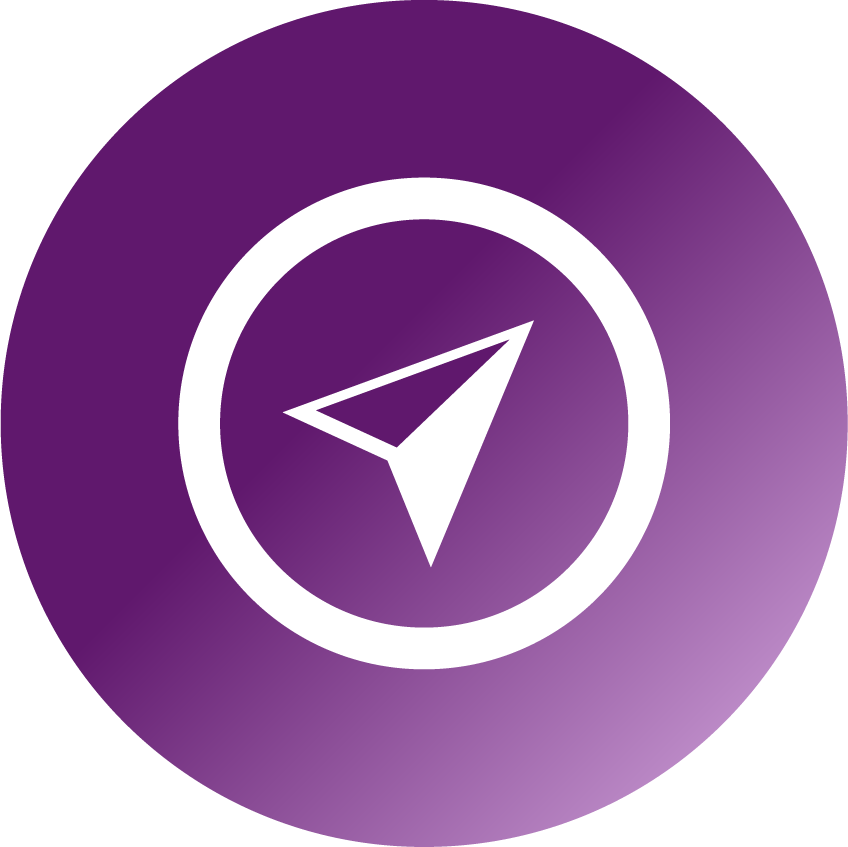 See some more examples of unhelpful self-talk on this video here. Which are examples of the Pessimist voice and which are the Judge?
Go Do!
Coming up soon! Learn how to, connect with your Realist and get Out of the Box!
Key Insights
Trigger events can set off a chain reaction which                   ends up with us In the Box and not at our best. This means the way we behave and the result might not be what would be most helpful for us or for others.
We all have voices in our head. (If you are thinking ‘No I don’t!’’, that is an example!)  This is our self-talk.
When we are triggered, our Pessimist and Judge voices often take over. Our Pessimist immediately imagines the worst or the problems. Our Judge makes judgements about ourselves or others.  Our Judge and Pessimist voices make overly dramatic claims and exaggerations.
Our Realist voice is our Out of the Box voice. The one that is balanced, realistic and honest and helps us to Be at Our Best!
See if you can notice the overly dramatic, exaggerated and probably untrue, judging or pessimist thoughts that can indicate someone is In the Box.
Listen in to the conversations around you, on social media, the news and the TV.
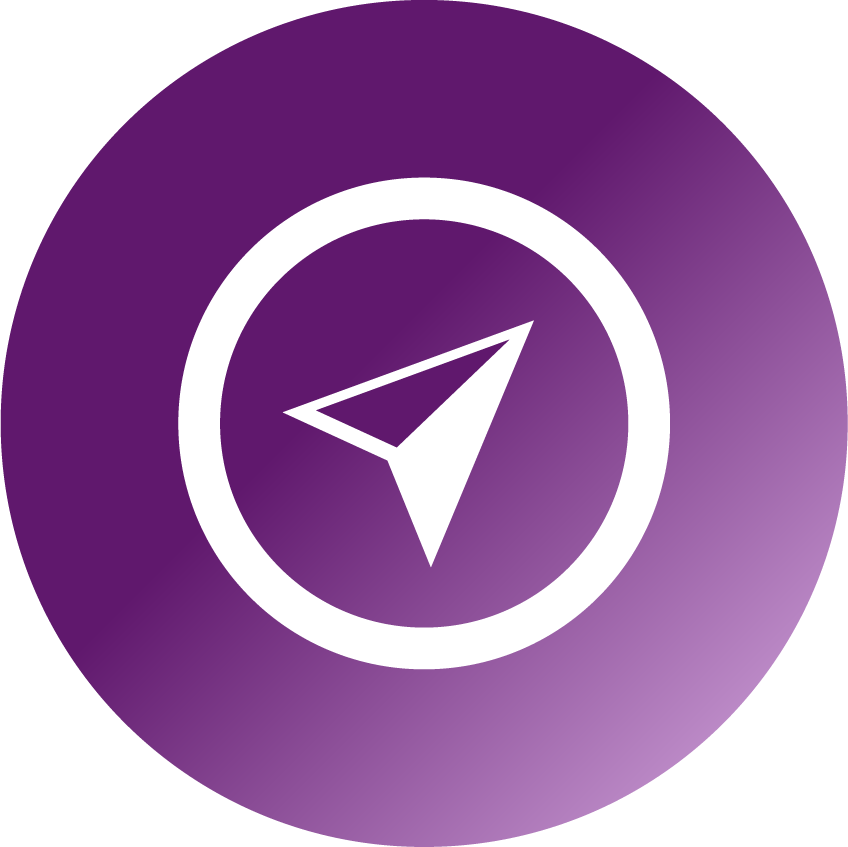 Go Do!
[Speaker Notes: Video link: https://www.youtube.com/watch?v=UiQxxItGAog]